Automatismes 8
Séance 1
Consigne : 
Dire/écrire « en français » l’extrait d’algorithme écrit en pseudo code ou en langage Python
Pseudo code :
x ← 3
Pseudo code :
x ← x + 1
Pseudo code :
a ← 3
b ← a – 2
Séance 2
Consigne : 
Dire/écrire « en français » l’extrait d’algorithme écrit en pseudo code ou en langage Python
Langage Python:
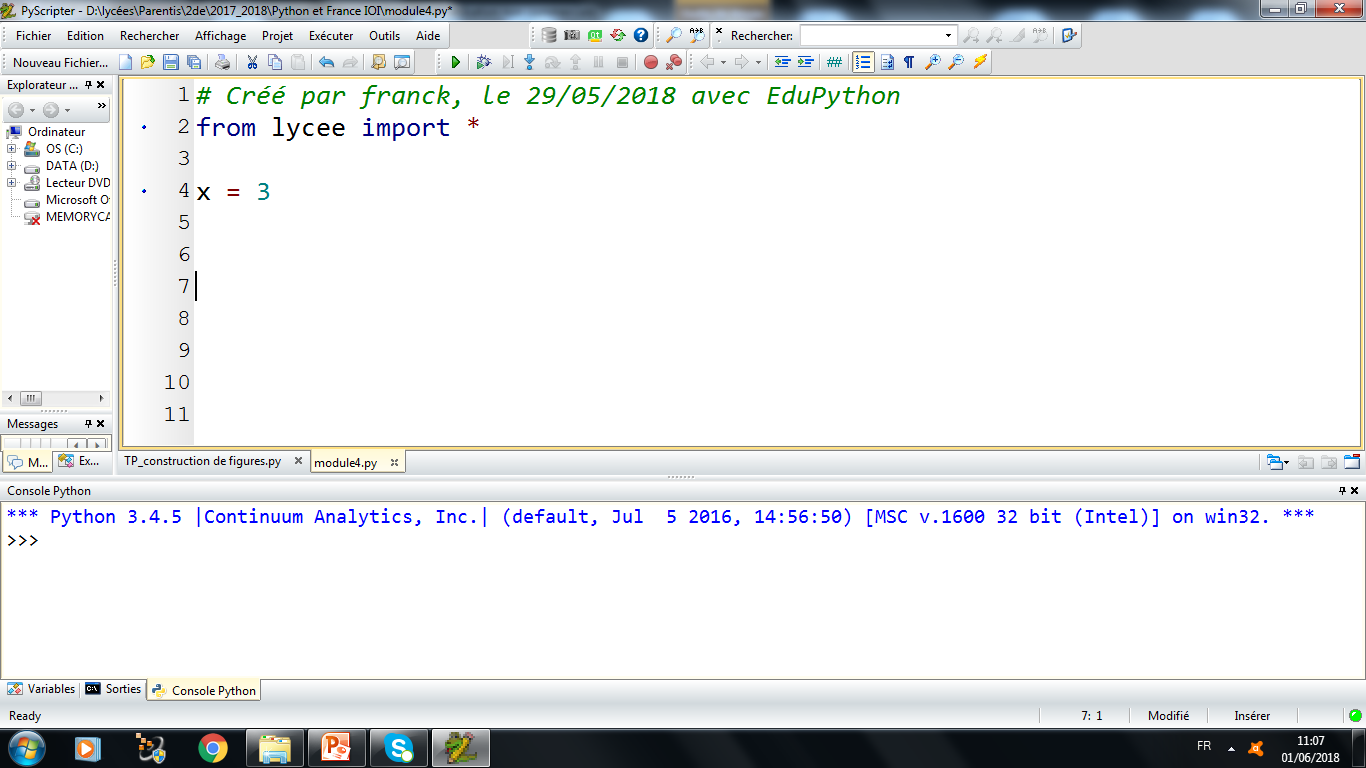 Langage Python:
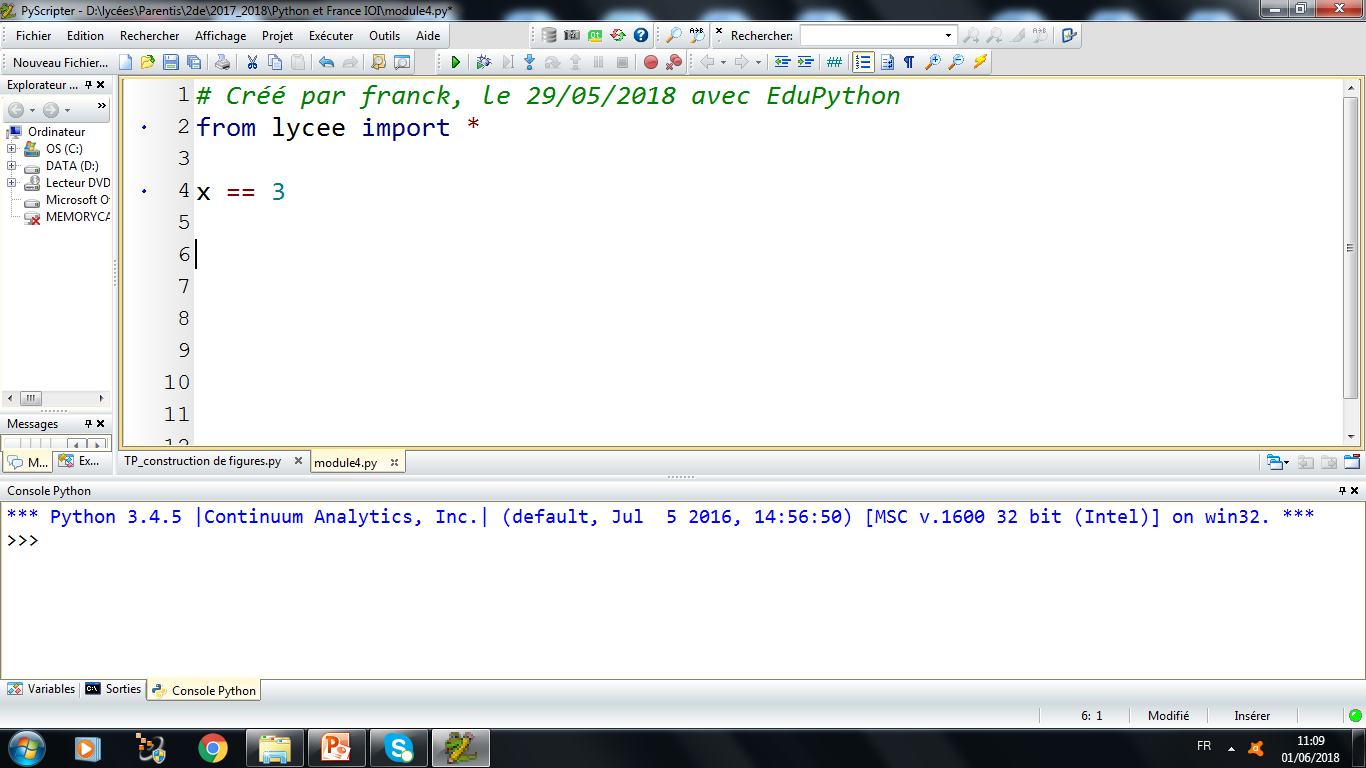 Langage Python:
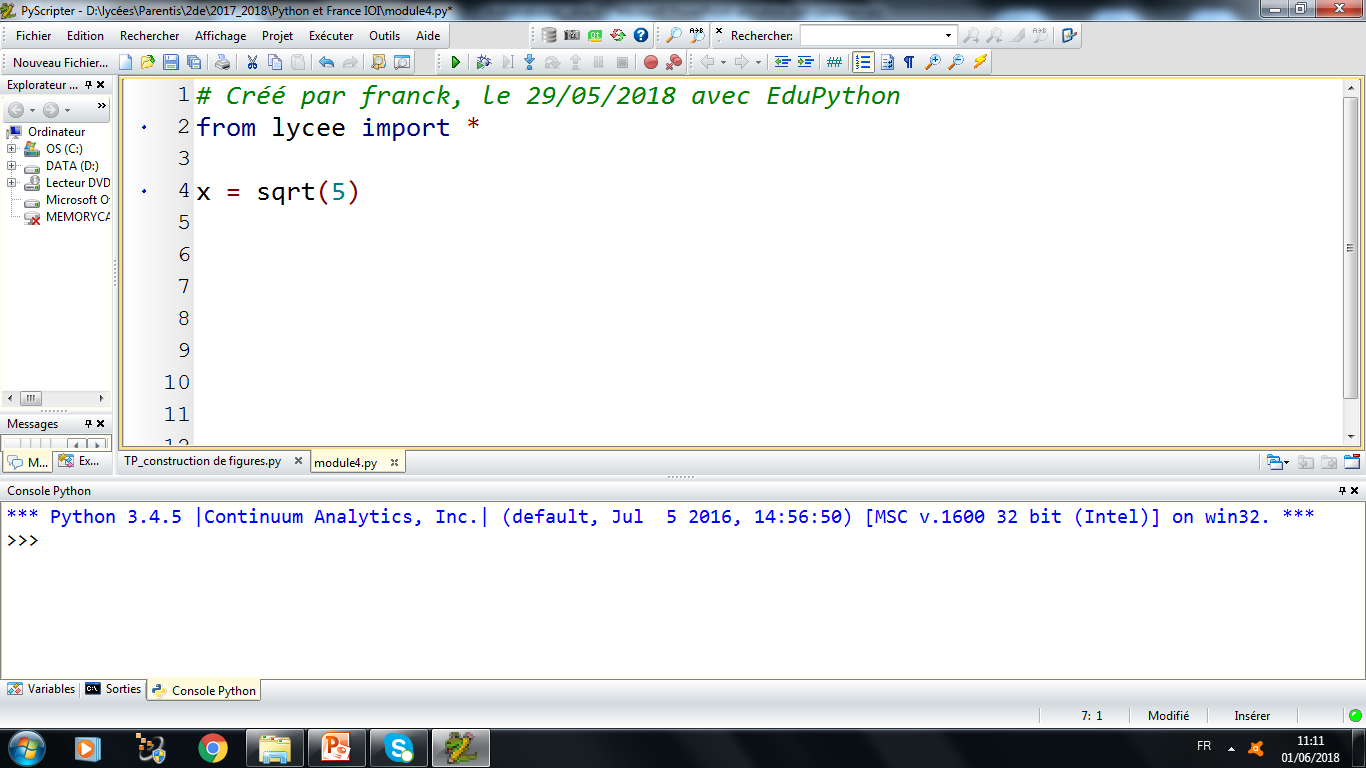 Langage Python:
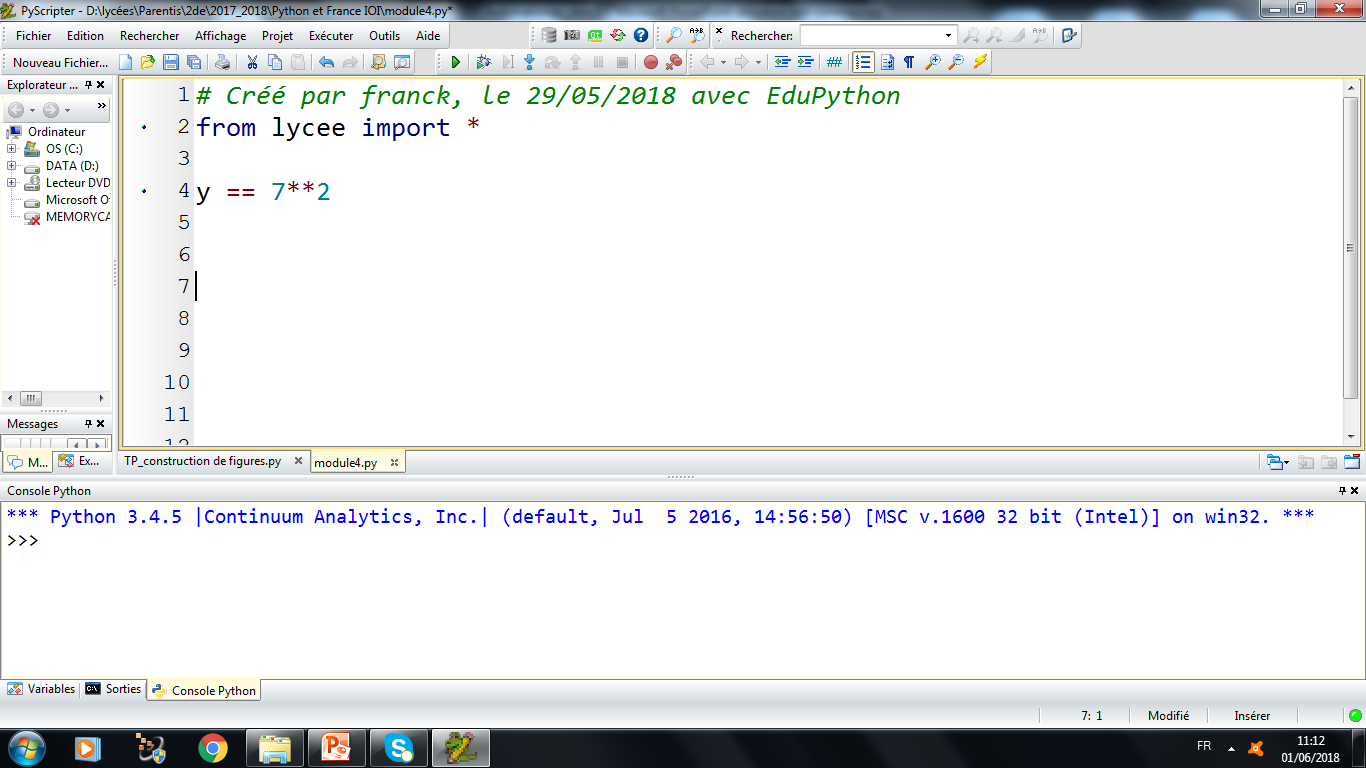 Séance 3
Consigne : 
Dire « en français » puis écrire en pseudo code l’extrait d’algorithme écrit en langage Python
Langage Python :
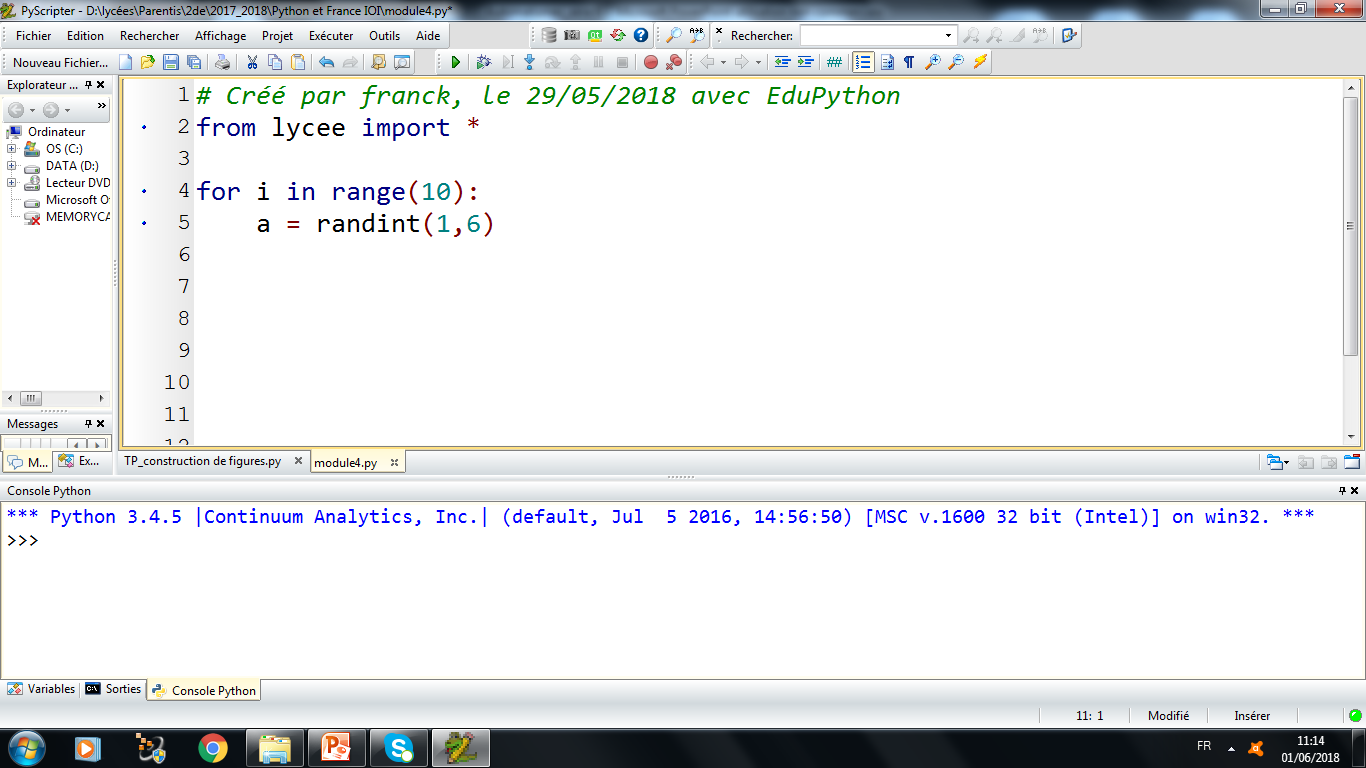 Langage Python :
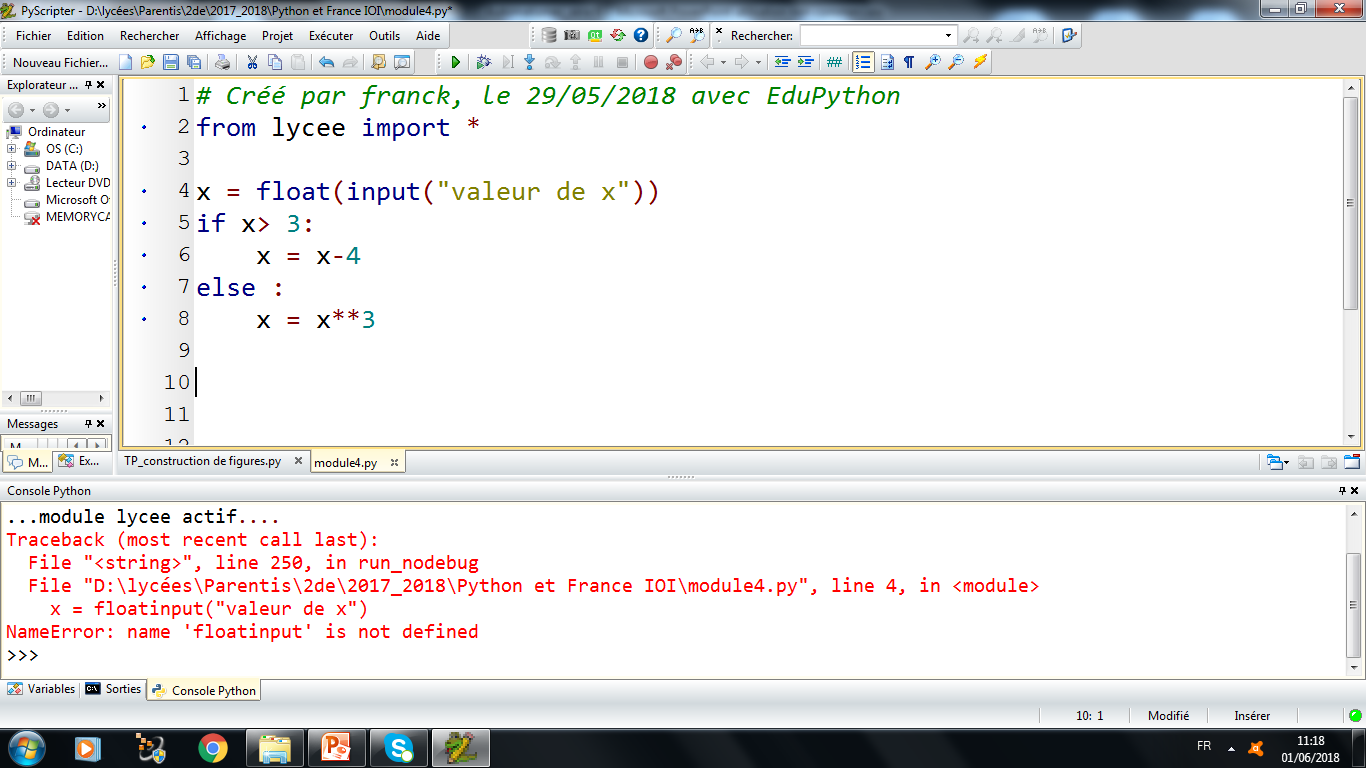 Langage Python :
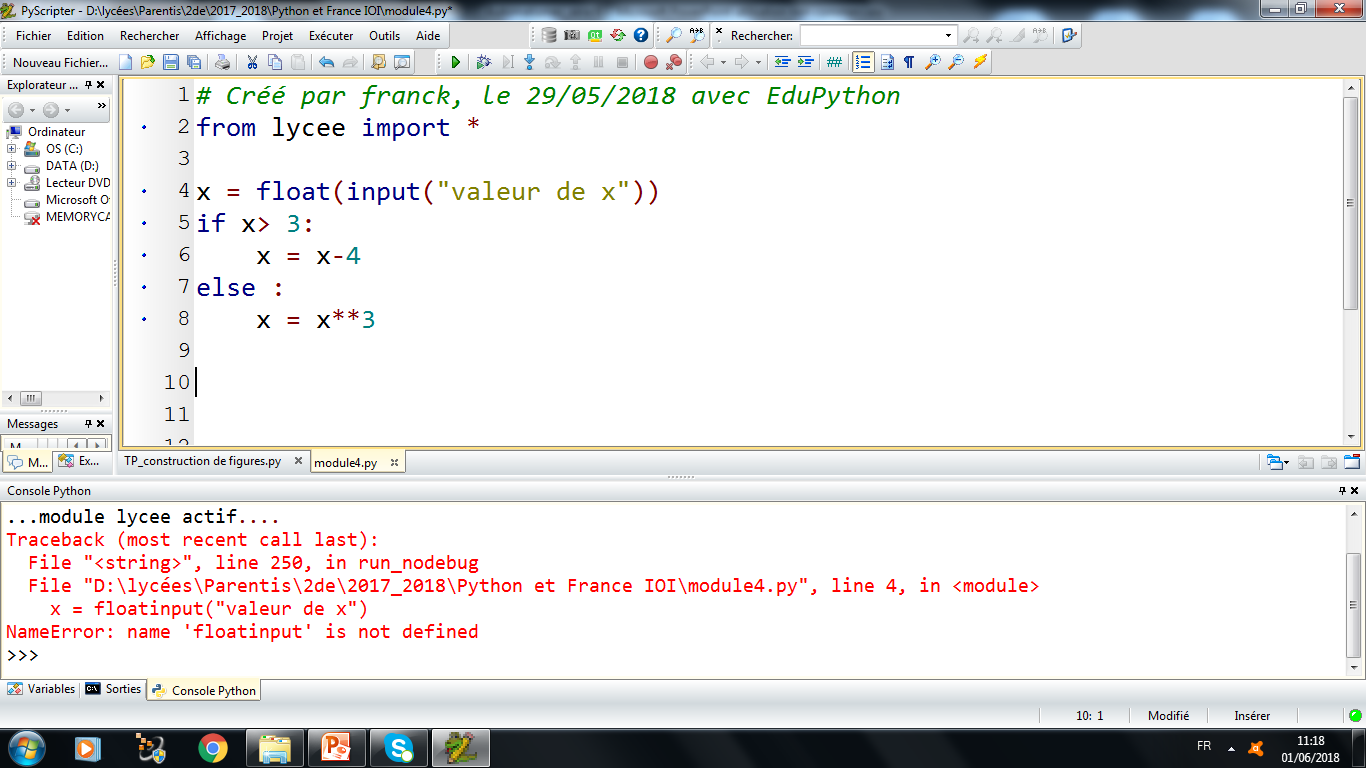 Séance 3
Consigne : 
Dire « en français » puis écrire en pseudo code l’extrait d’algorithme écrit en langage Python
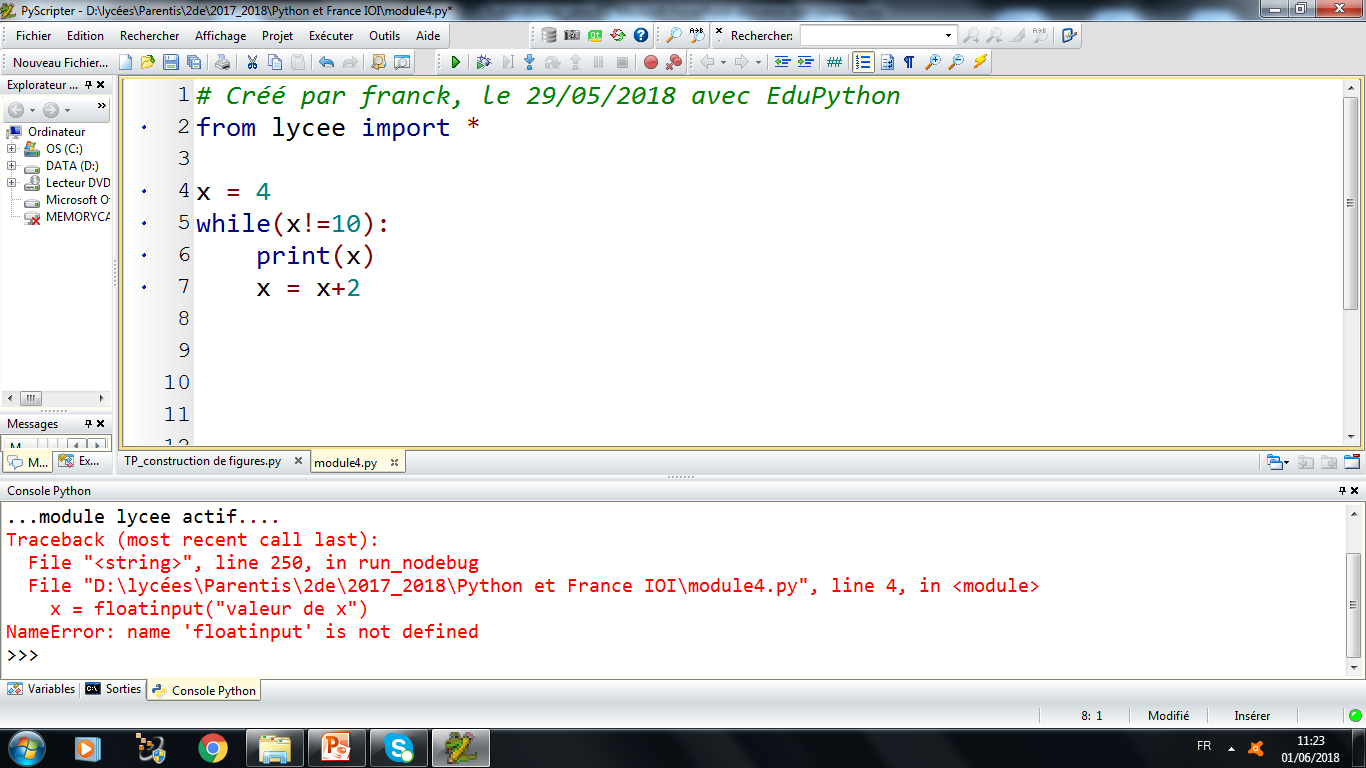 Séance 4
Consigne : 
Dire « en français » puis écrire en pseudo code l’extrait d’algorithme écrit en langage Python
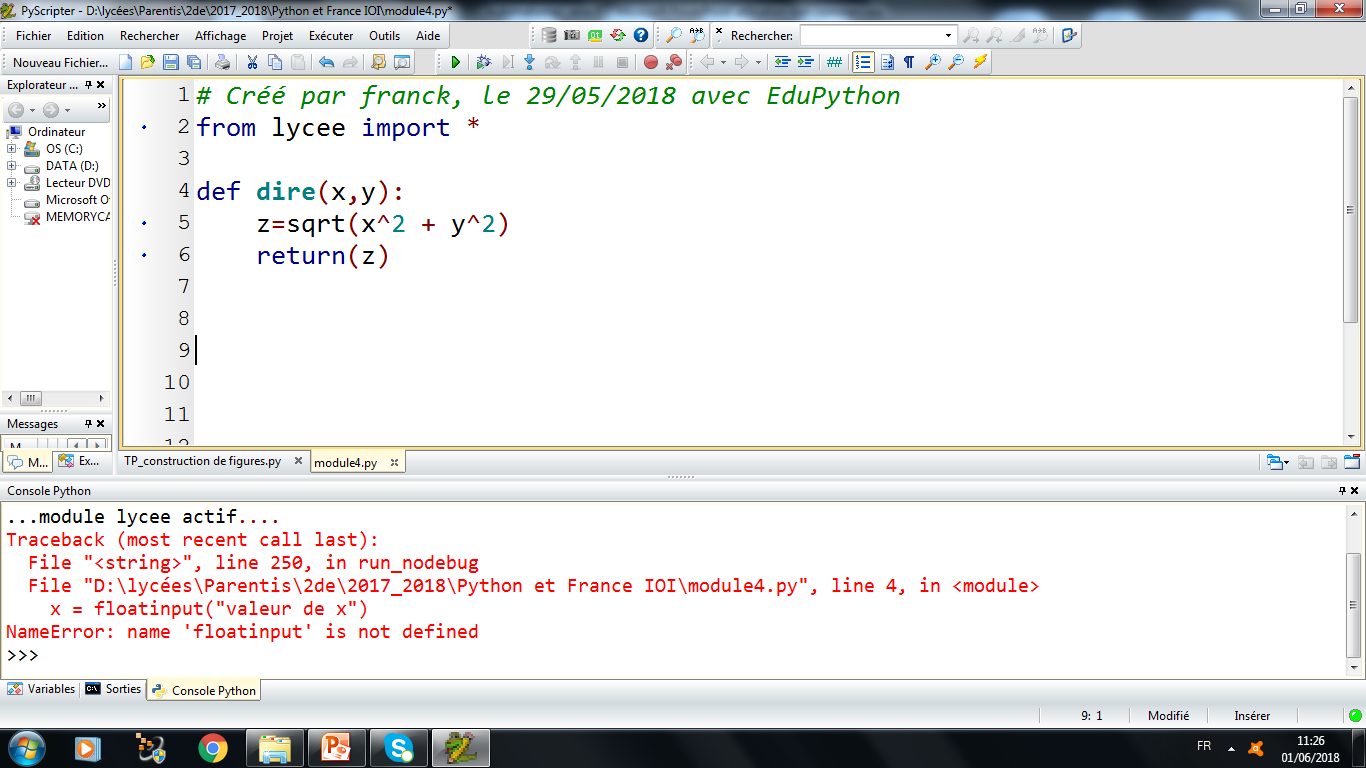 Séance 5
Consigne : 
Dire/écrire « en français » l’extrait d’algorithme écrit en pseudo code ou en langage Python
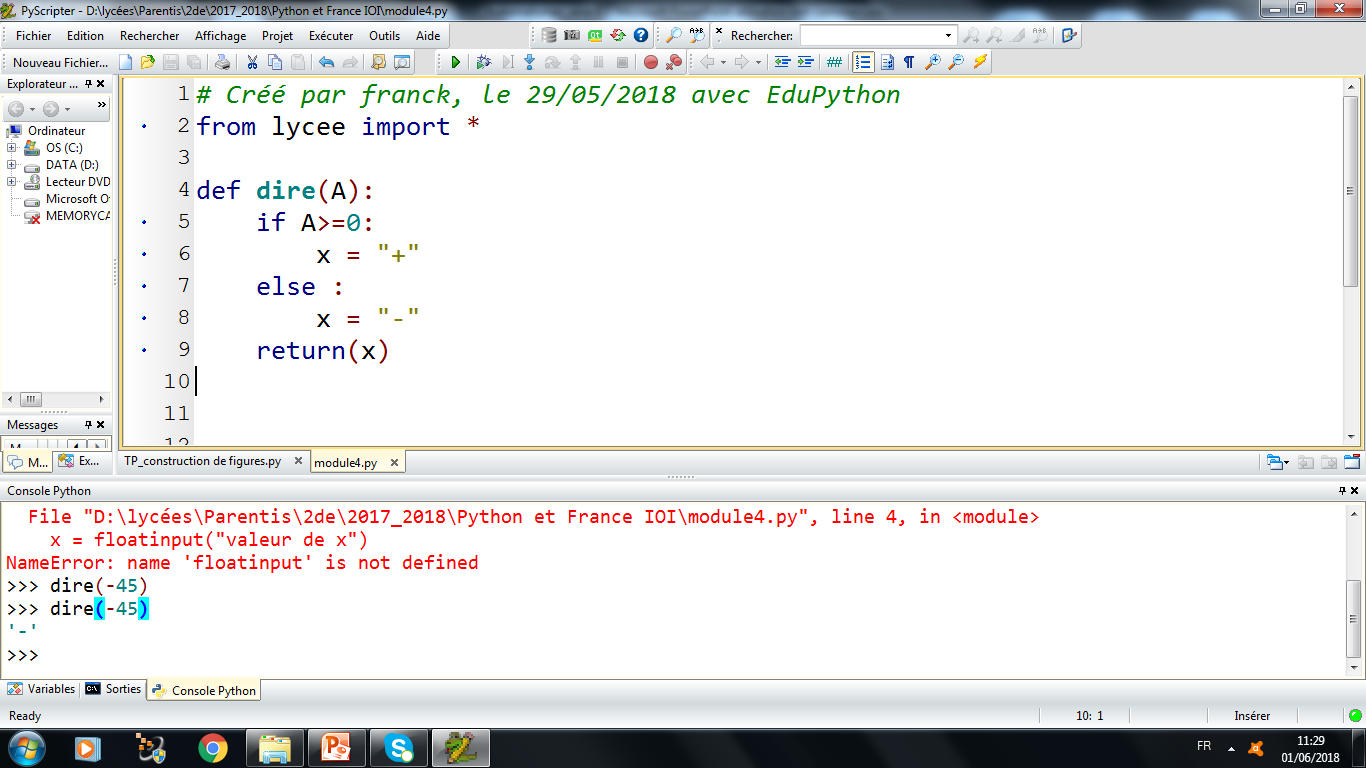